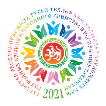 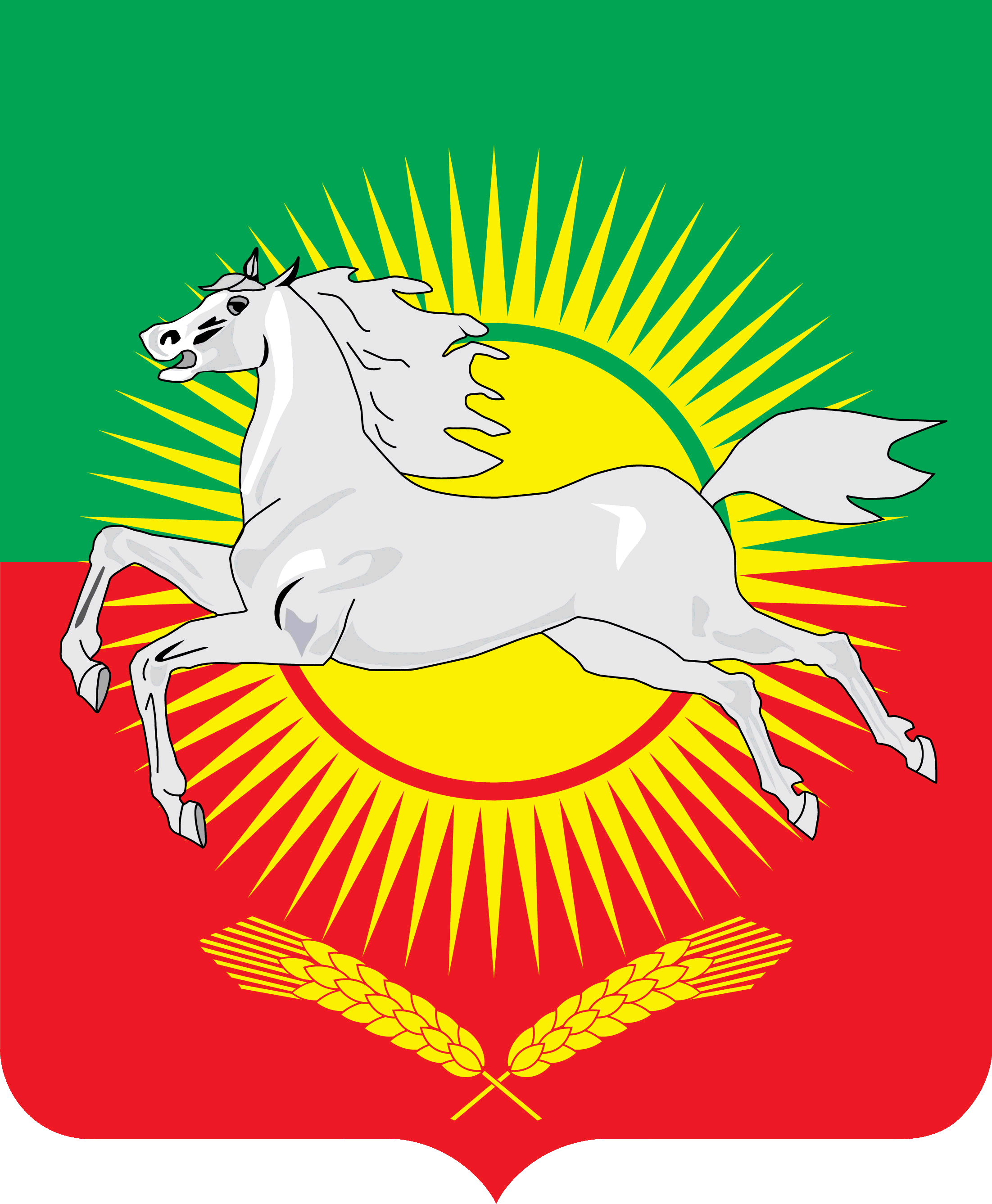 Проект бюджета Нурлатского муниципального района на 2022 год и плановый период 2023-2024 гг.
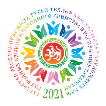 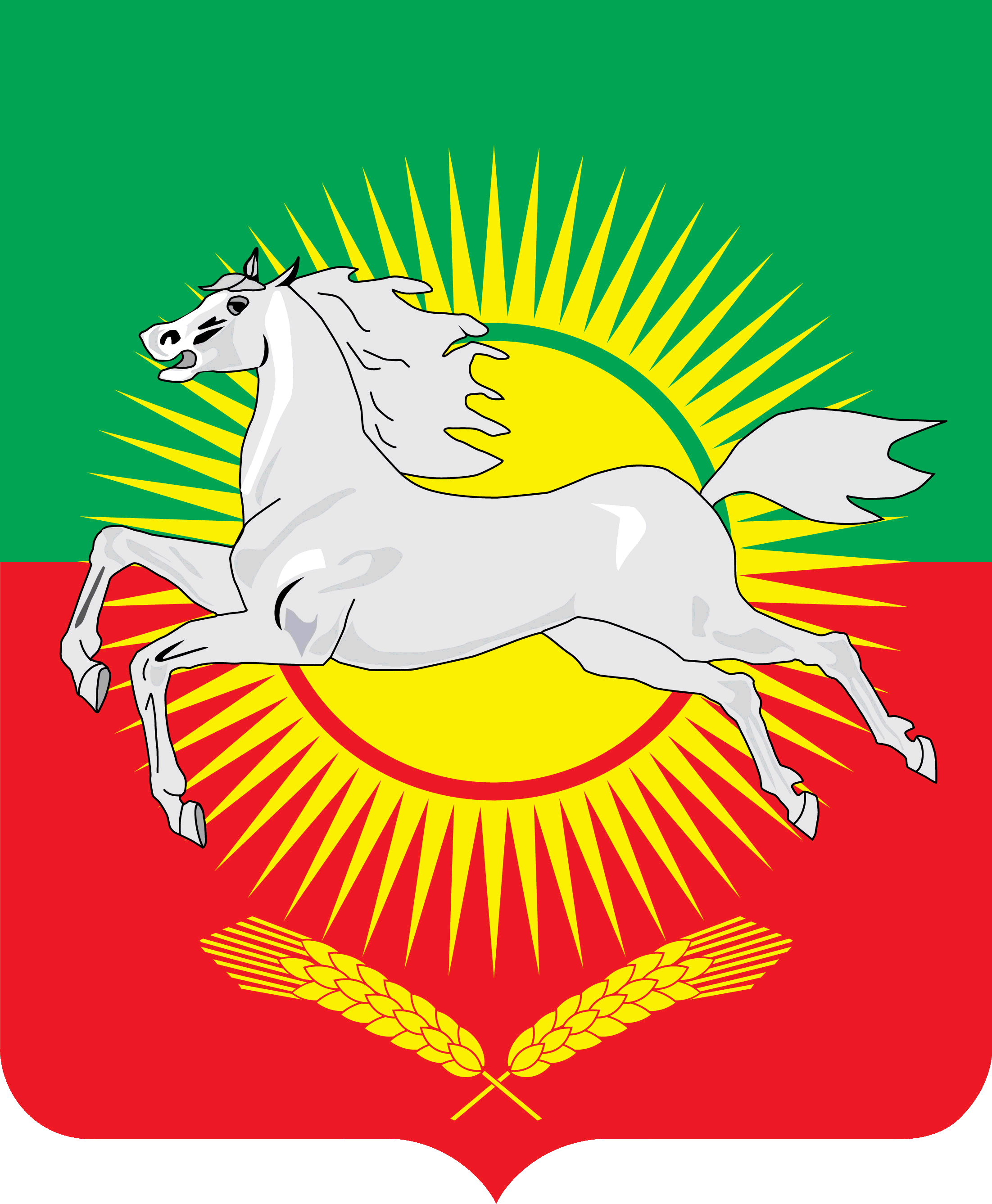 Основные понятия
Бюджет-форма образования и расходования денежных средств, предназначенных для финансового обеспечения задачи функций государства и местного самоуправления.
Доходы
Расходы
Дефицит
Профицит
Поступающие в бюджет денежные средства, за исключением средств, являющихся источниками финансирования дефицита
Выплачиваемые из бюджета денежные средства, за исключением источников финансирования дефицита
Превышение расходов бюджета над его доходами
Превышение доходов бюджета над его расходами
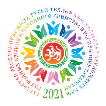 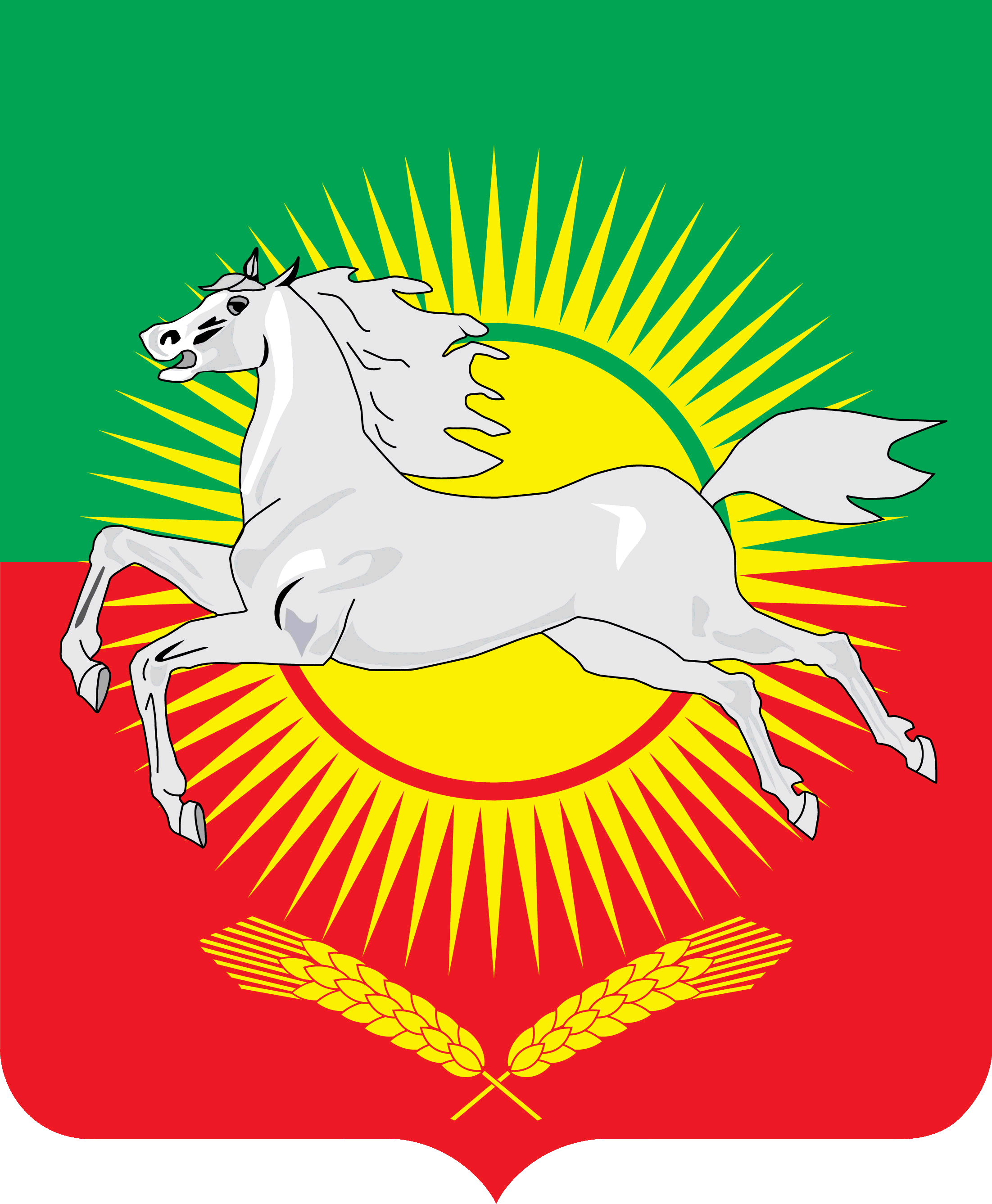 Доходы
Поступающие в бюджет денежные средства, за исключением средств, являющихся источниками финансирования дефицита.
Безвозмездные поступления
Неналоговые
Налоговые
Федеральные налоги и сборы; региональные налоги; местные налоги; налоги по специальным налоговым режимам
Поступления от других бюджетов (межбюджетные трансферты), организаций, граждан (кроме налоговых и неналоговых доходов)
Доходы от использования и продажи муниципального имущества, платежи от предоставления государством различных видов услуг, штрафы, санкции за нарушение законодательства, платежи при пользовании природными ресурсами
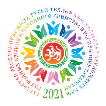 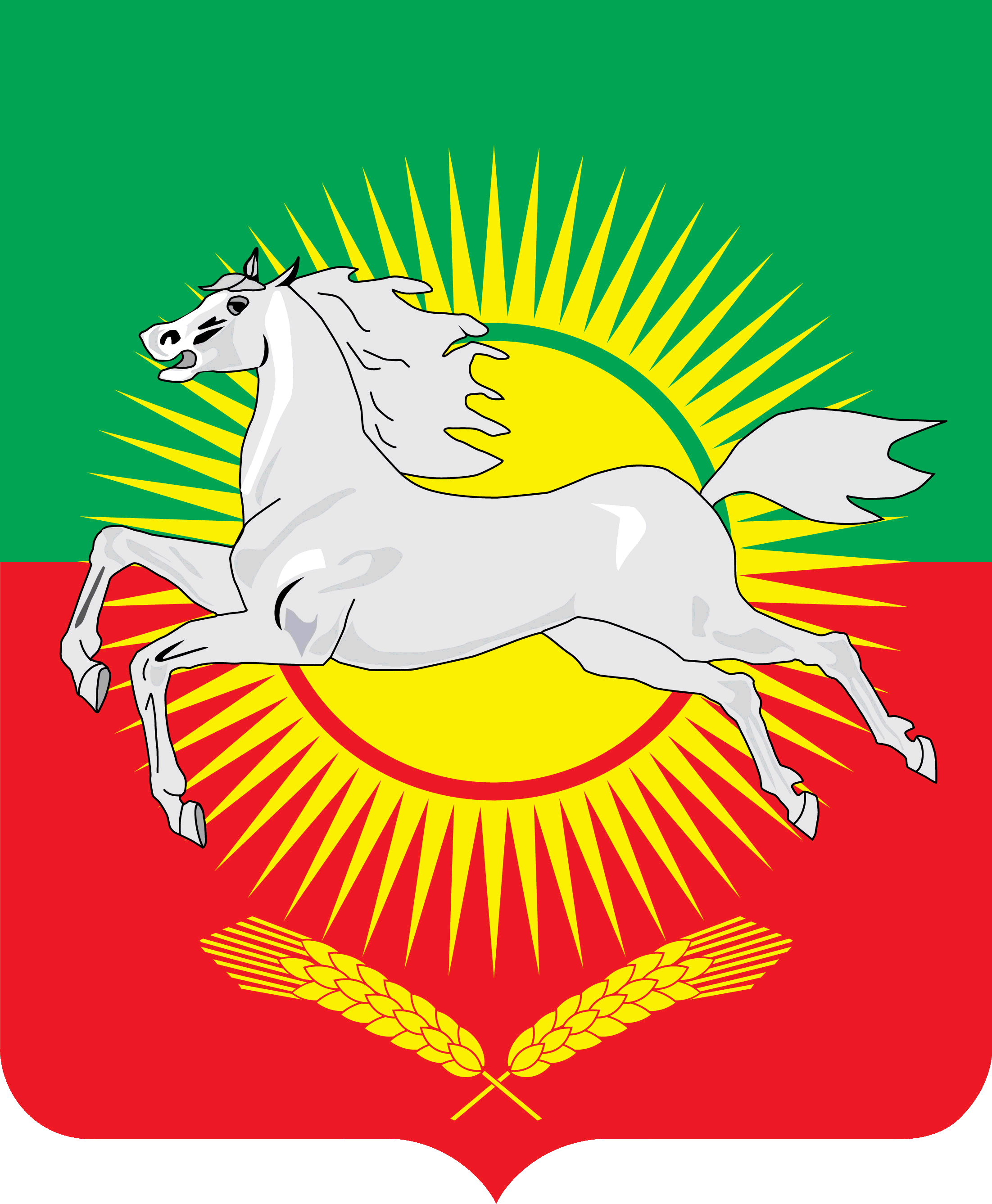 Межбюджетные трансферты
Межбюджетные трансферты-денежные средства, перечисляемые из одного бюджета  бюджетной системы Российской федерации другому.
Дотации
Субвенции
Субсидии
Средства, предоставляемые без определения конкретной цели их использования
Средства, предоставляемые на финансирование «переданных» другим бюджетам полномочий
Средства, предоставляемые на условиях долевого финансирования расходов других бюджетов
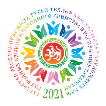 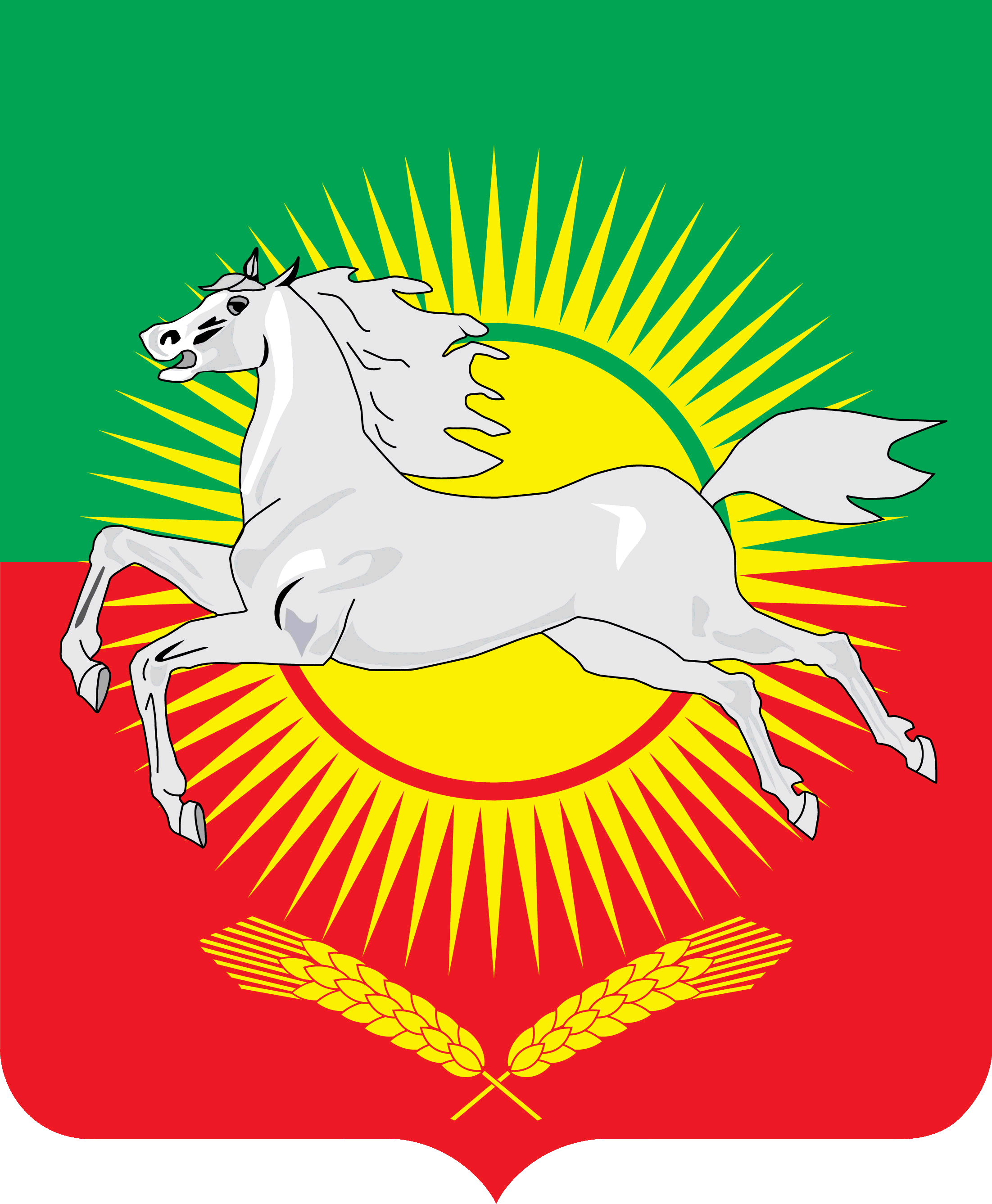 Основные показатели бюджета Нурлатского муниципального района на 2022 -2024 гг.
тыс.руб.
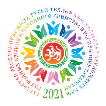 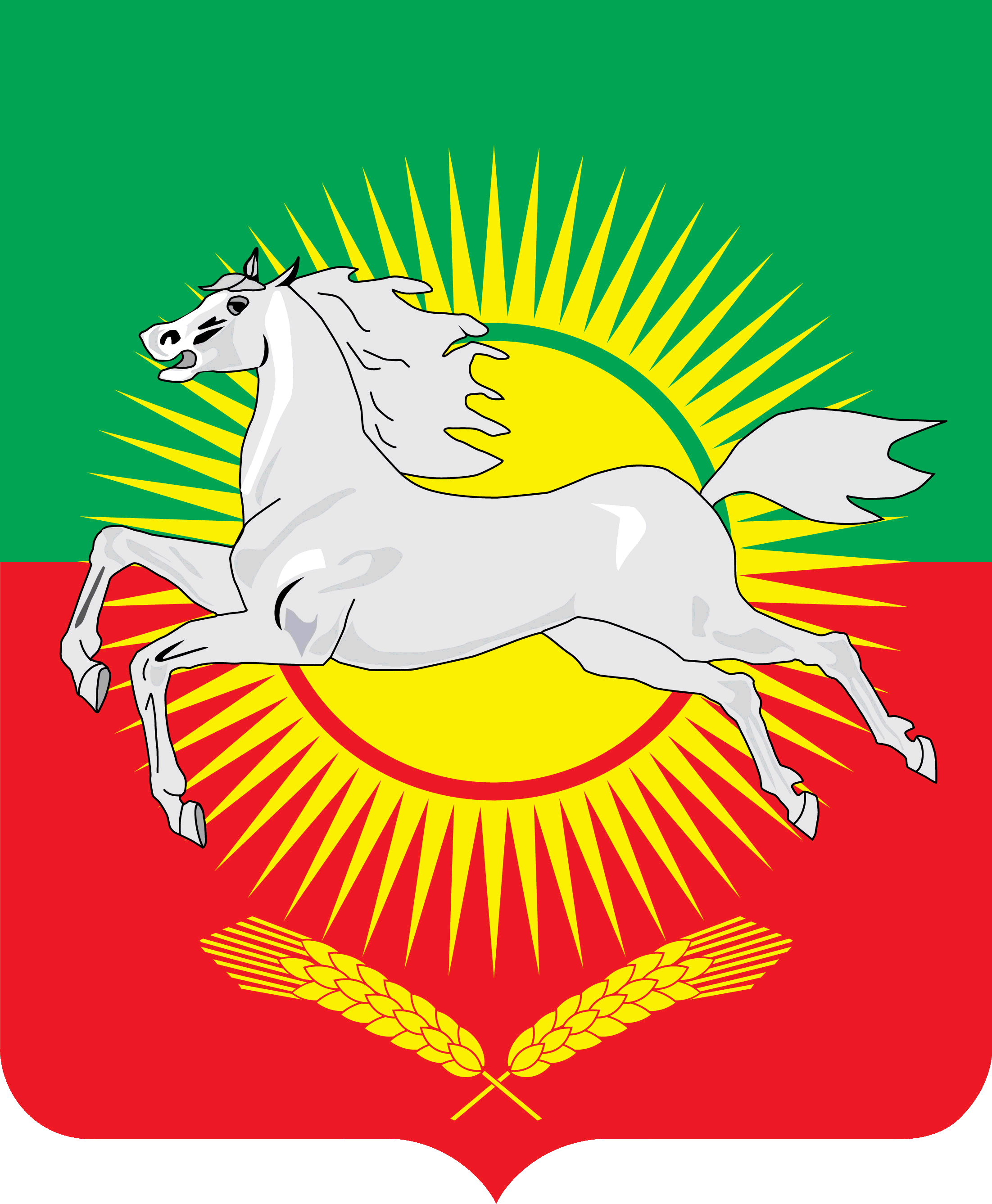 Доходная часть бюджета Нурлатского муниципального района на 2022 -2024 гг.
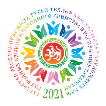 Налоговые доходы бюджета Нурлатского муниципального района на 2022 -2024 гг.
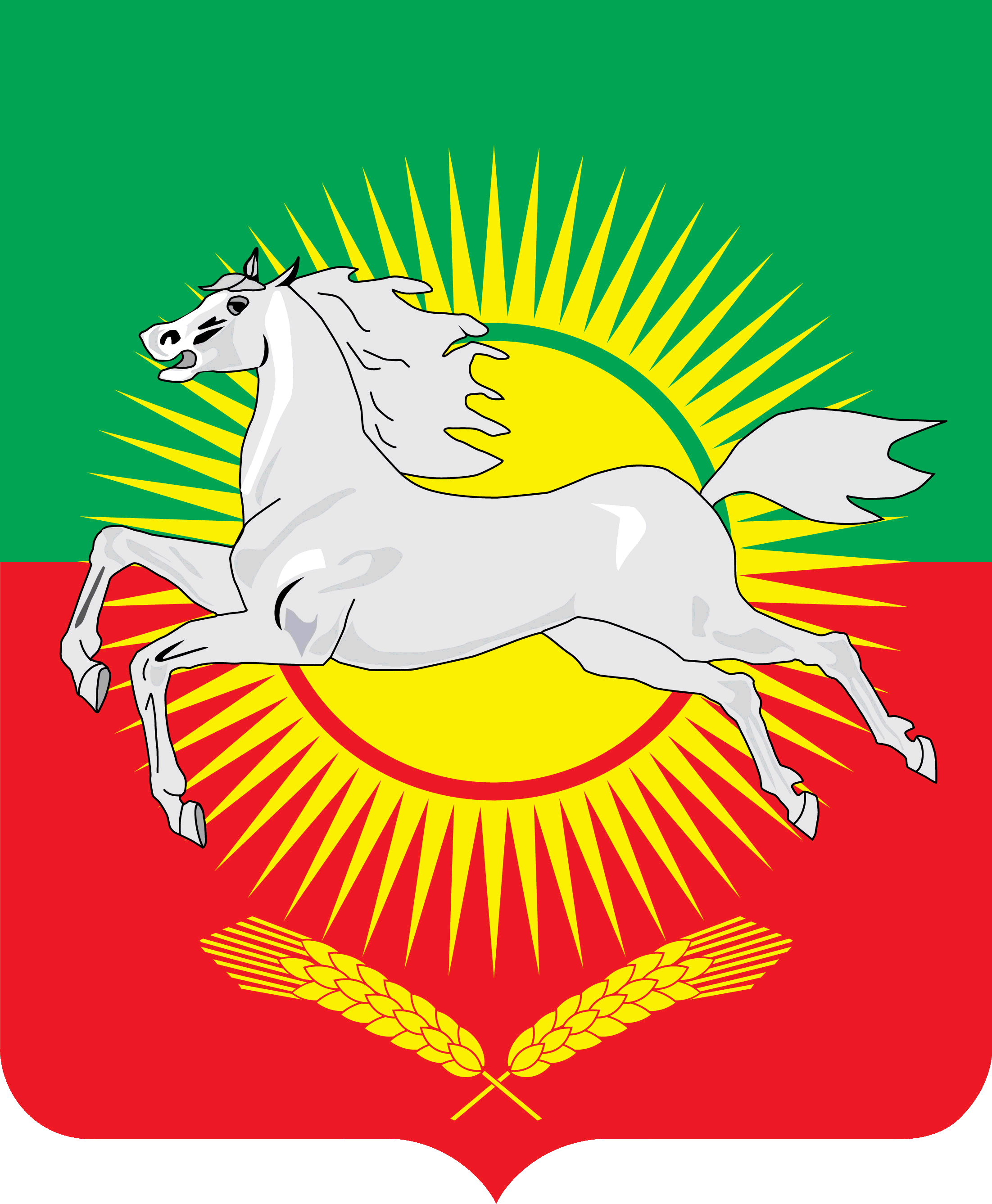 тыс. руб.
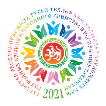 Неналоговые доходы бюджета Нурлатского муниципального района на 2022 -2024 гг.
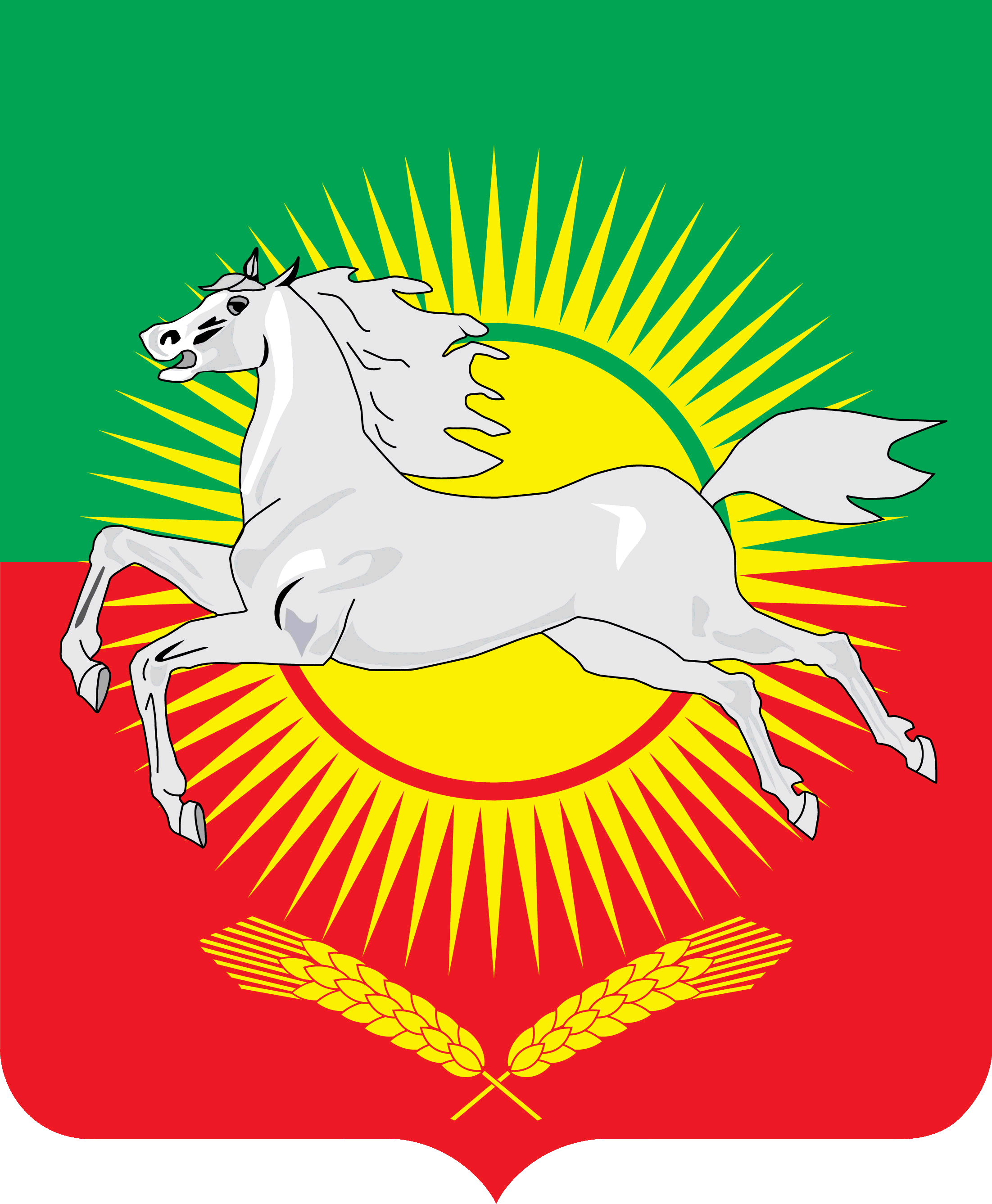 тыс. руб.
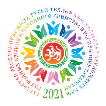 Безвозмездные поступления в бюджет Нурлатского муниципального района 
на 2022 -2024 гг.
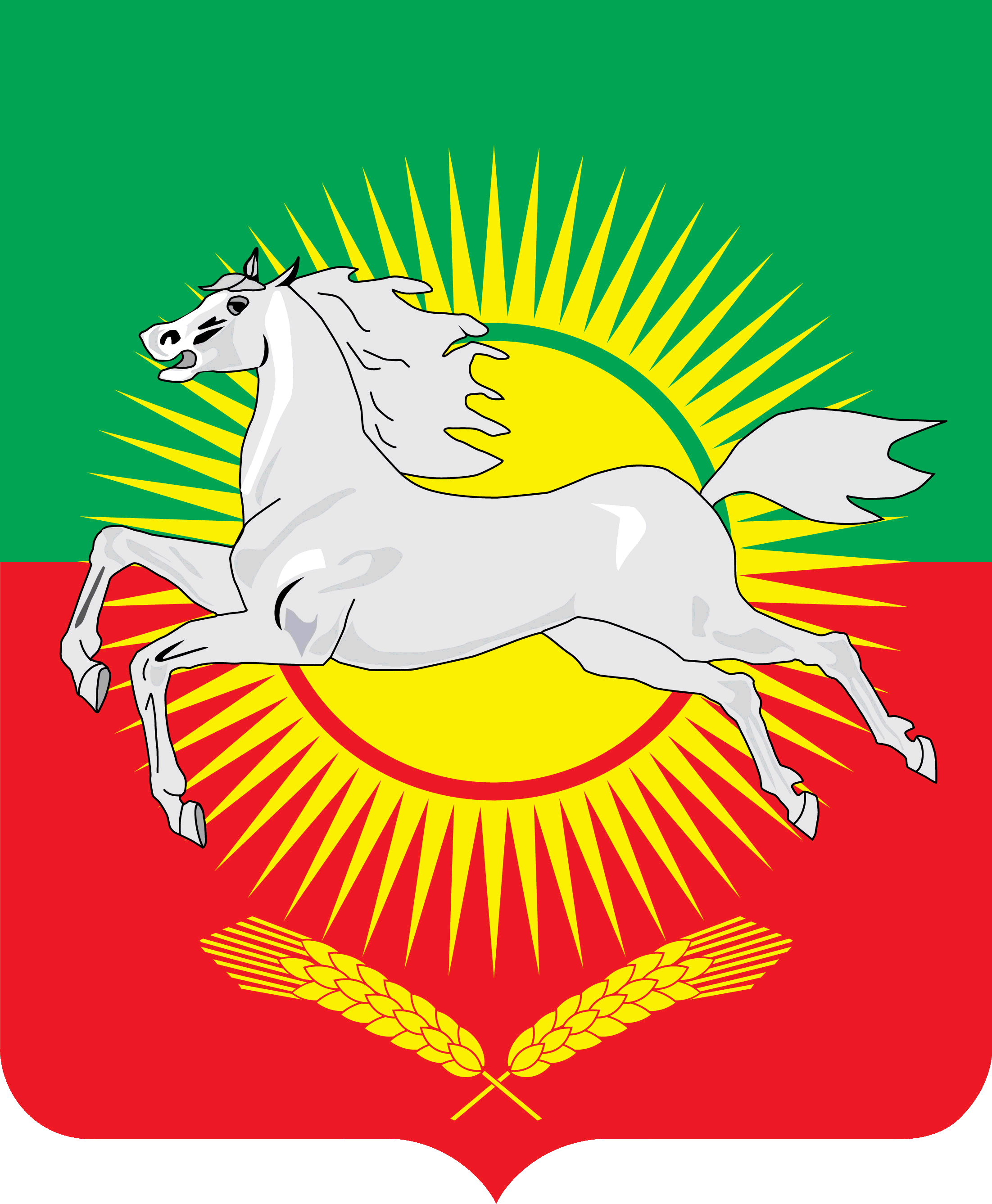 тыс. руб.
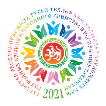 Межбюджетные трансферты из бюджета Республики Татарстан на 2022 -2024 гг.
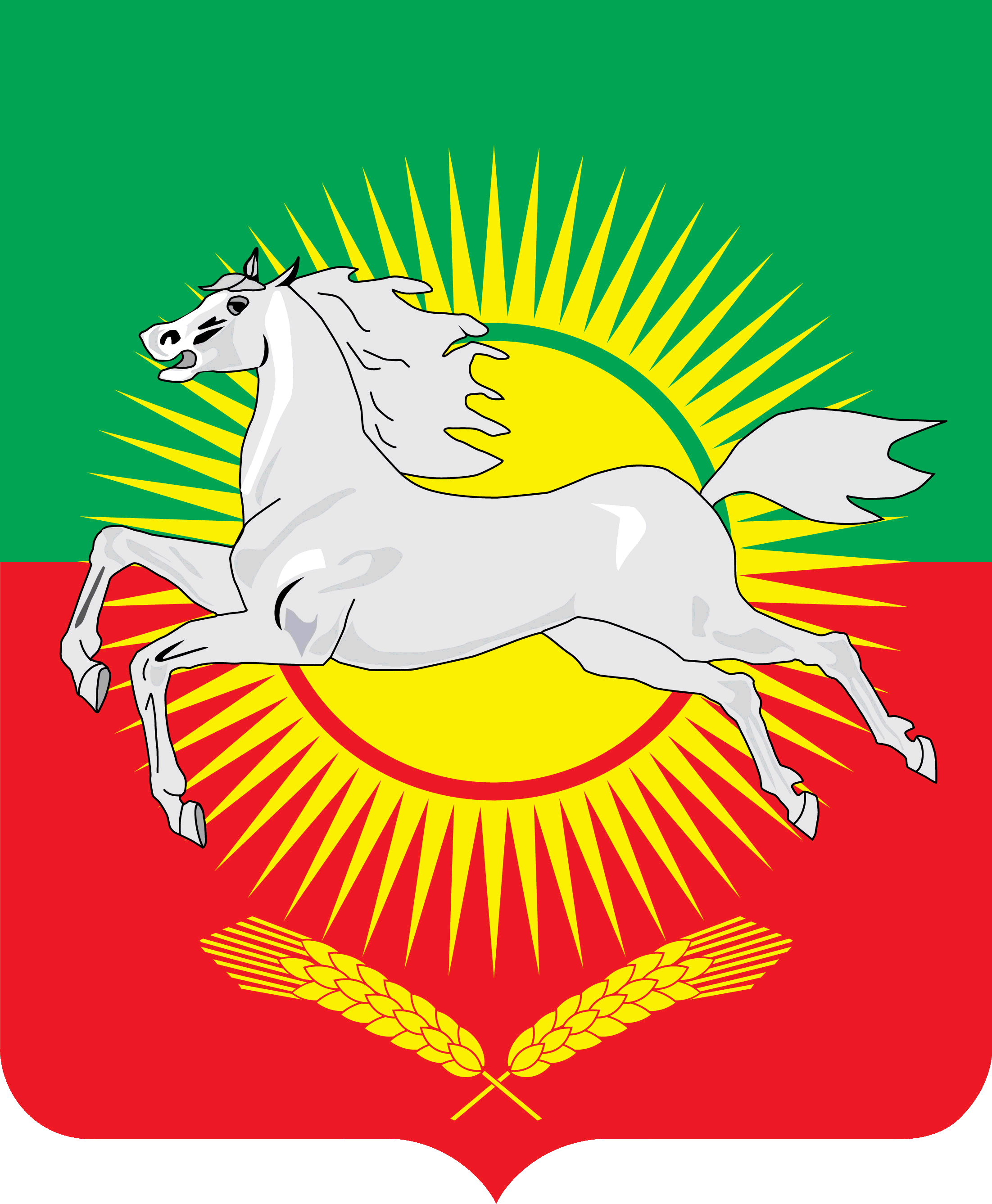 тыс. руб.
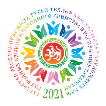 Межбюджетные трансферты из бюджета Республики Татарстан на 2022 -2024 гг.
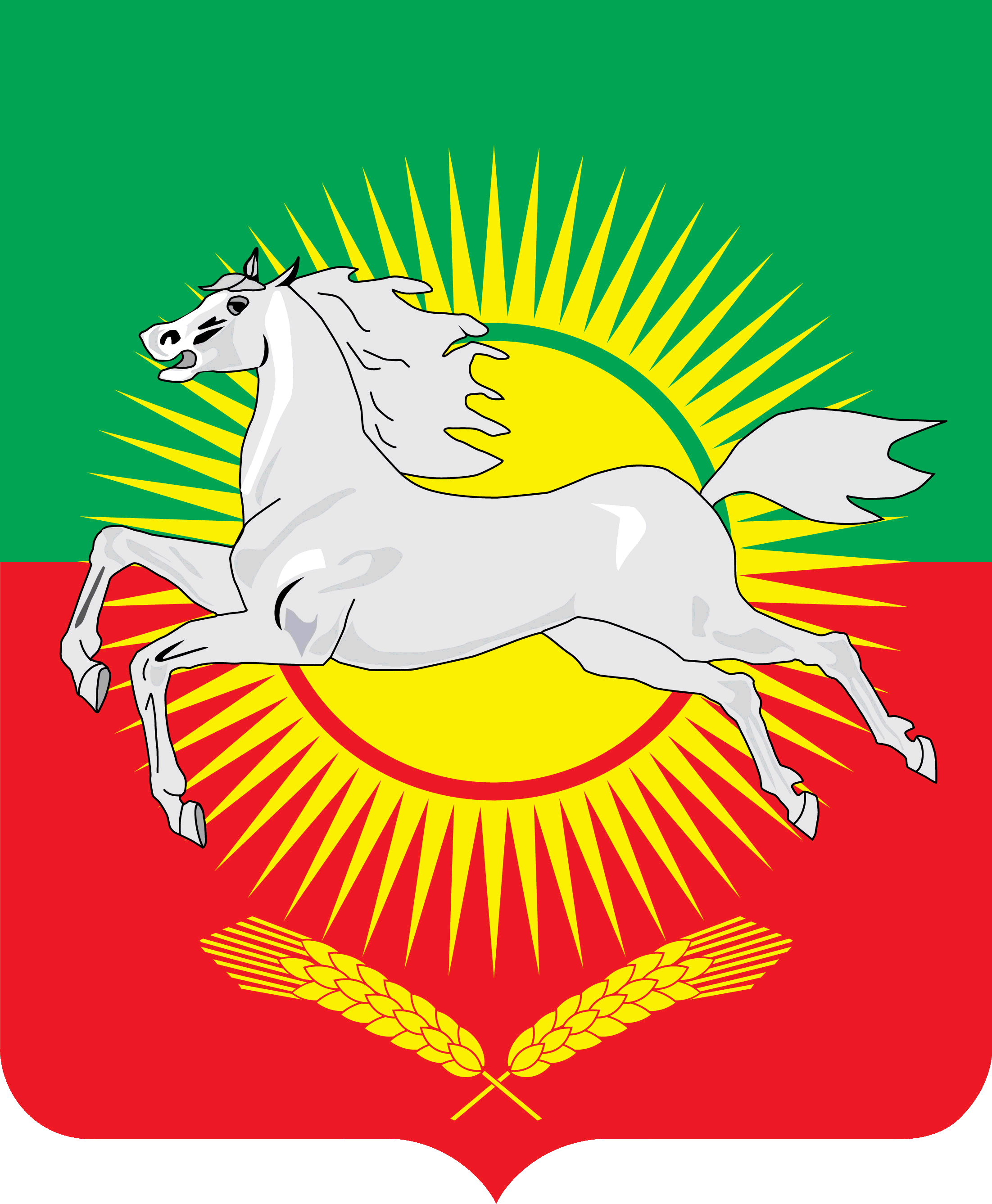 тыс. руб.
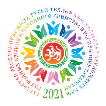 Межбюджетные трансферты из бюджета Республики Татарстан на 2022 -2024 гг.
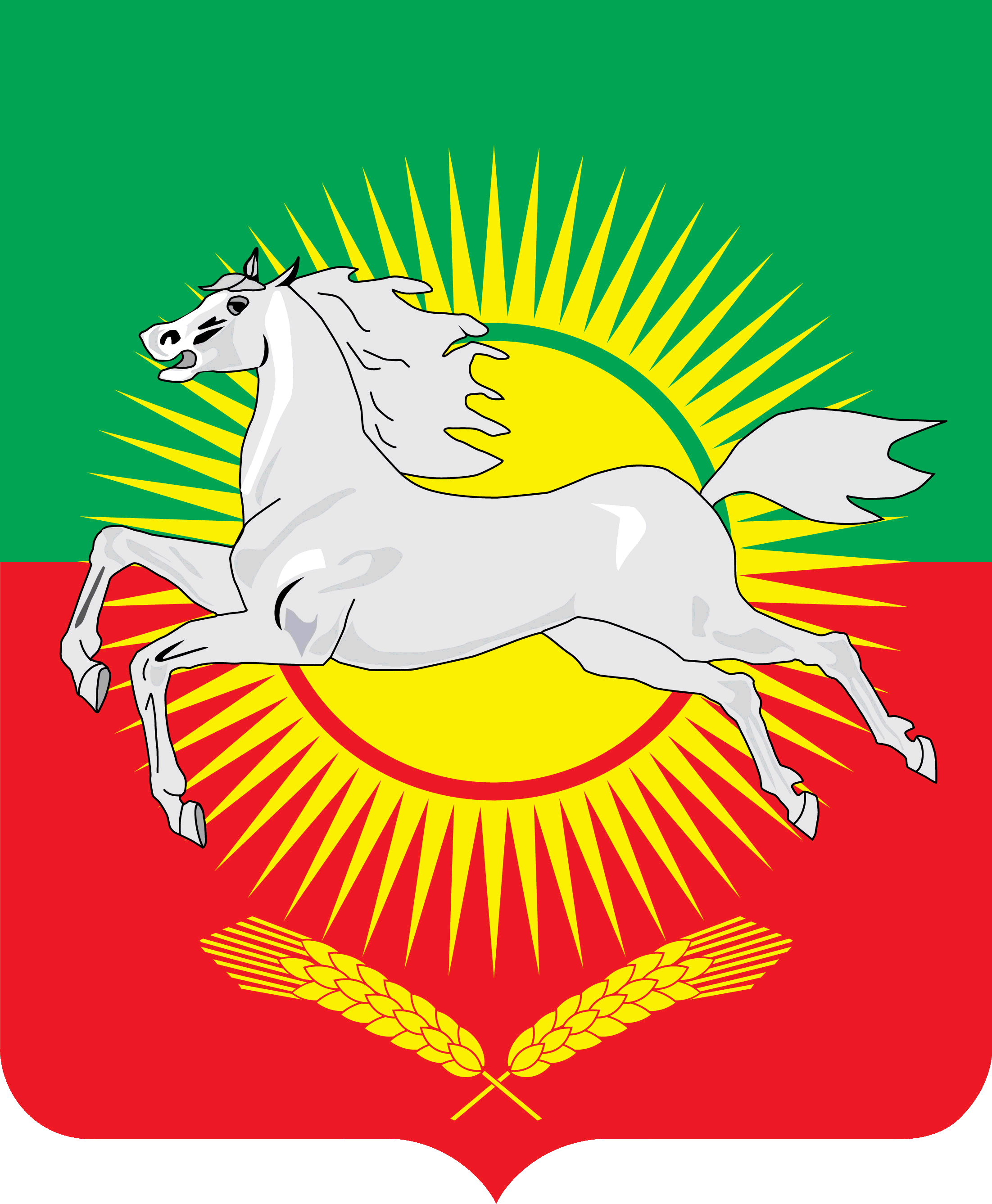 тыс. руб.
Структура доходной части бюджета Нурлатского муниципального района
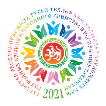 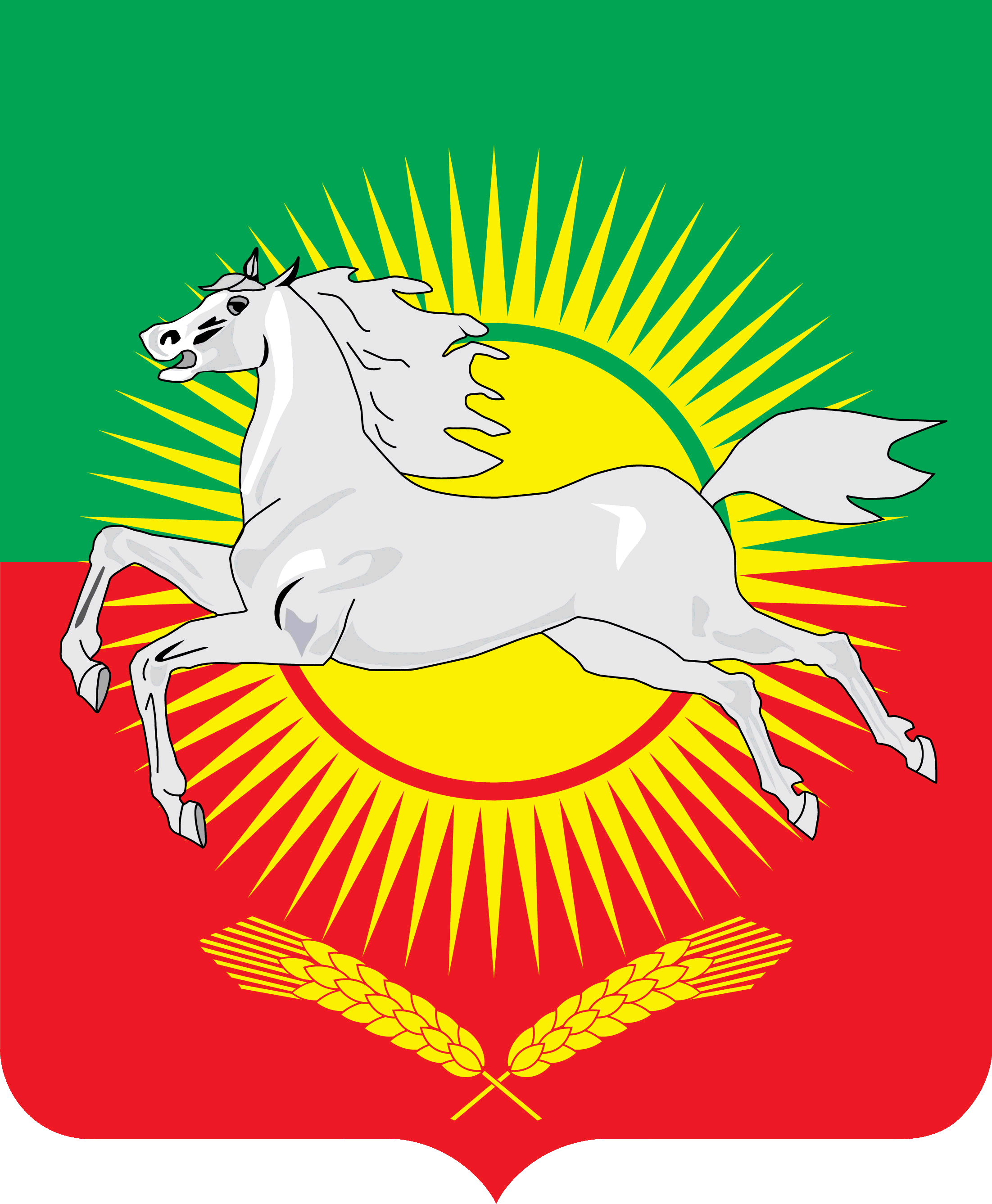 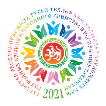 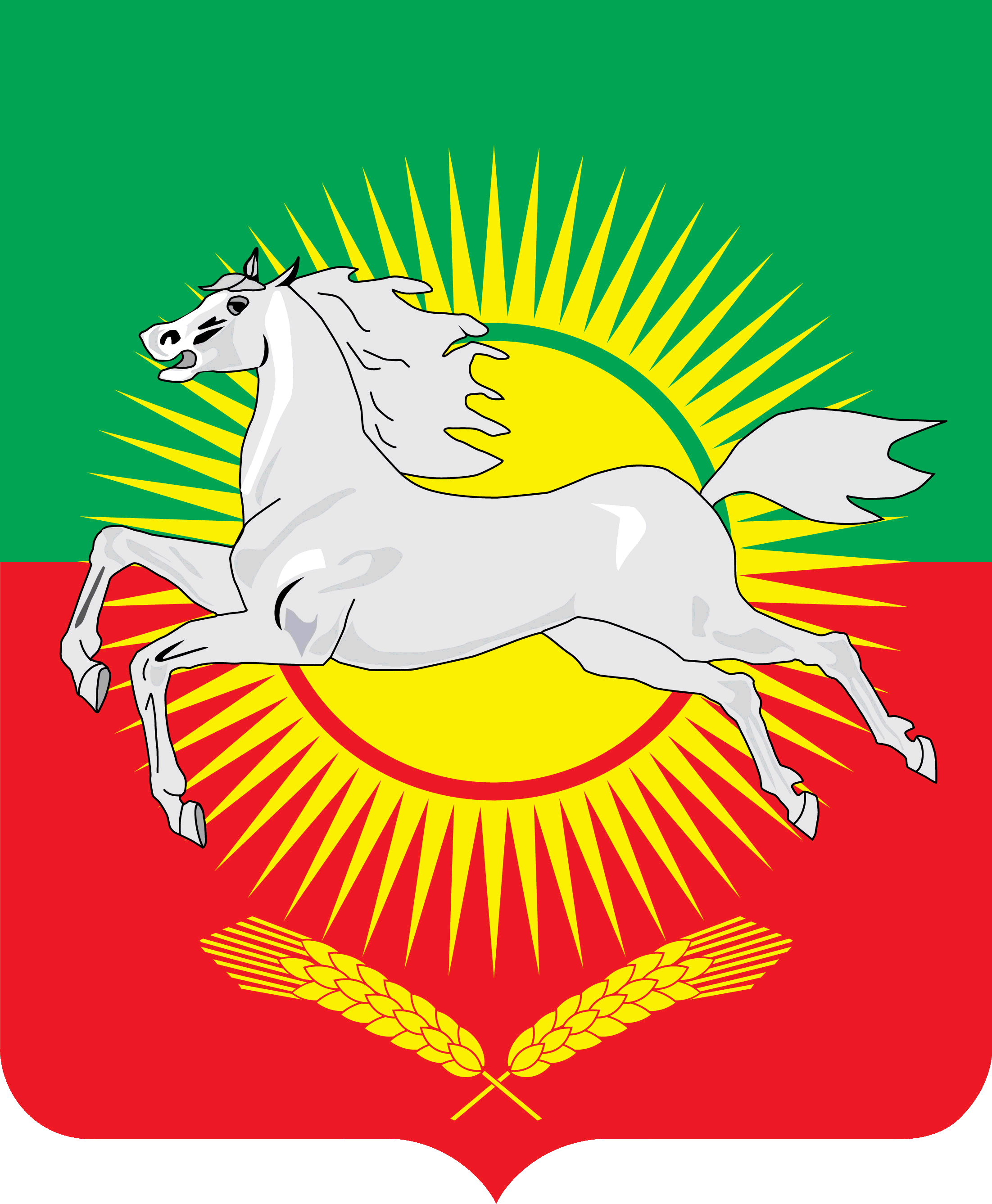 Индексы-дефляторы на 2022-2024 гг.
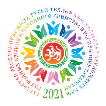 Расходная часть бюджета Нурлатского муниципального района на 2022 -2024 гг.
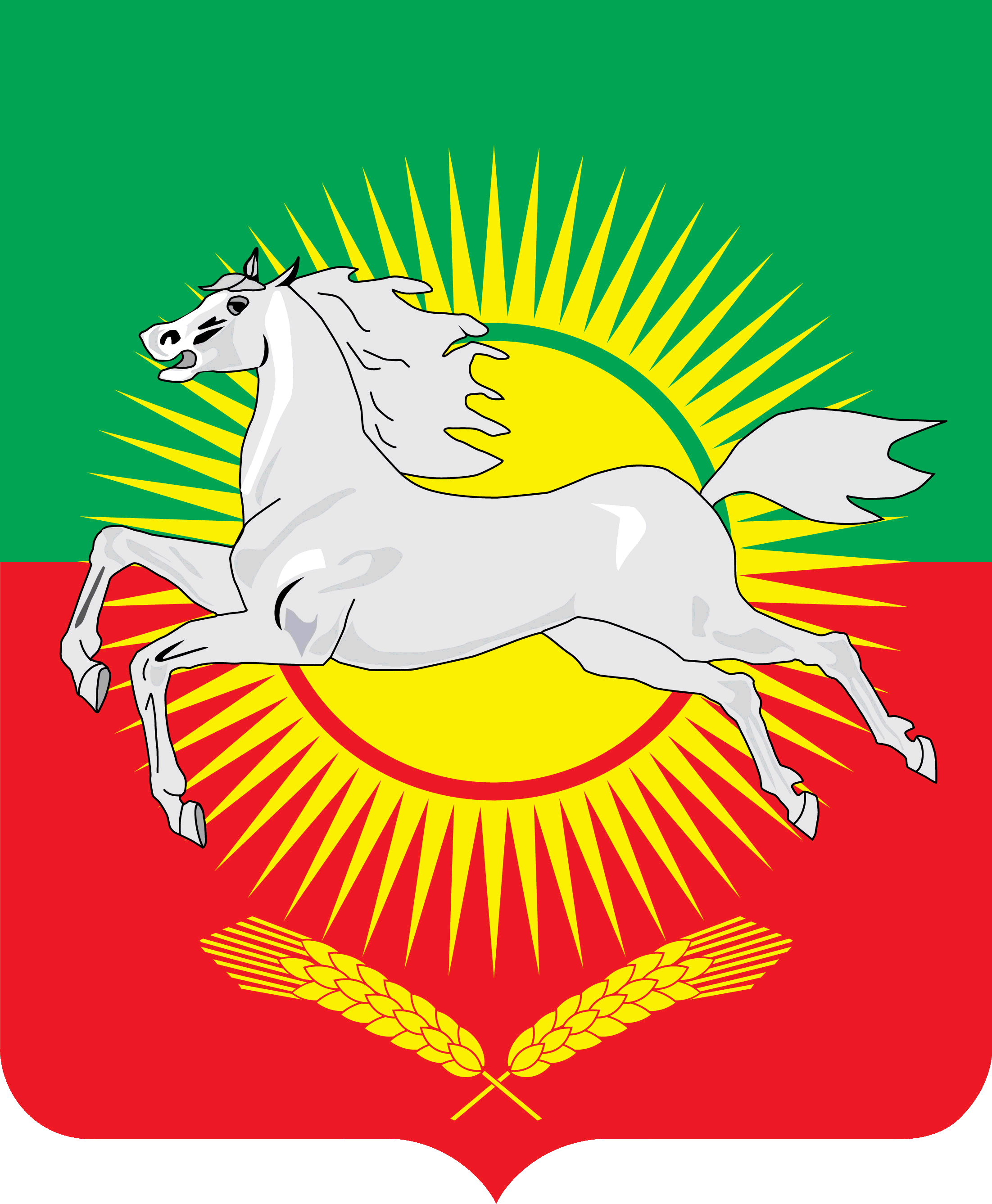 тыс. руб.
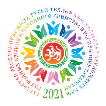 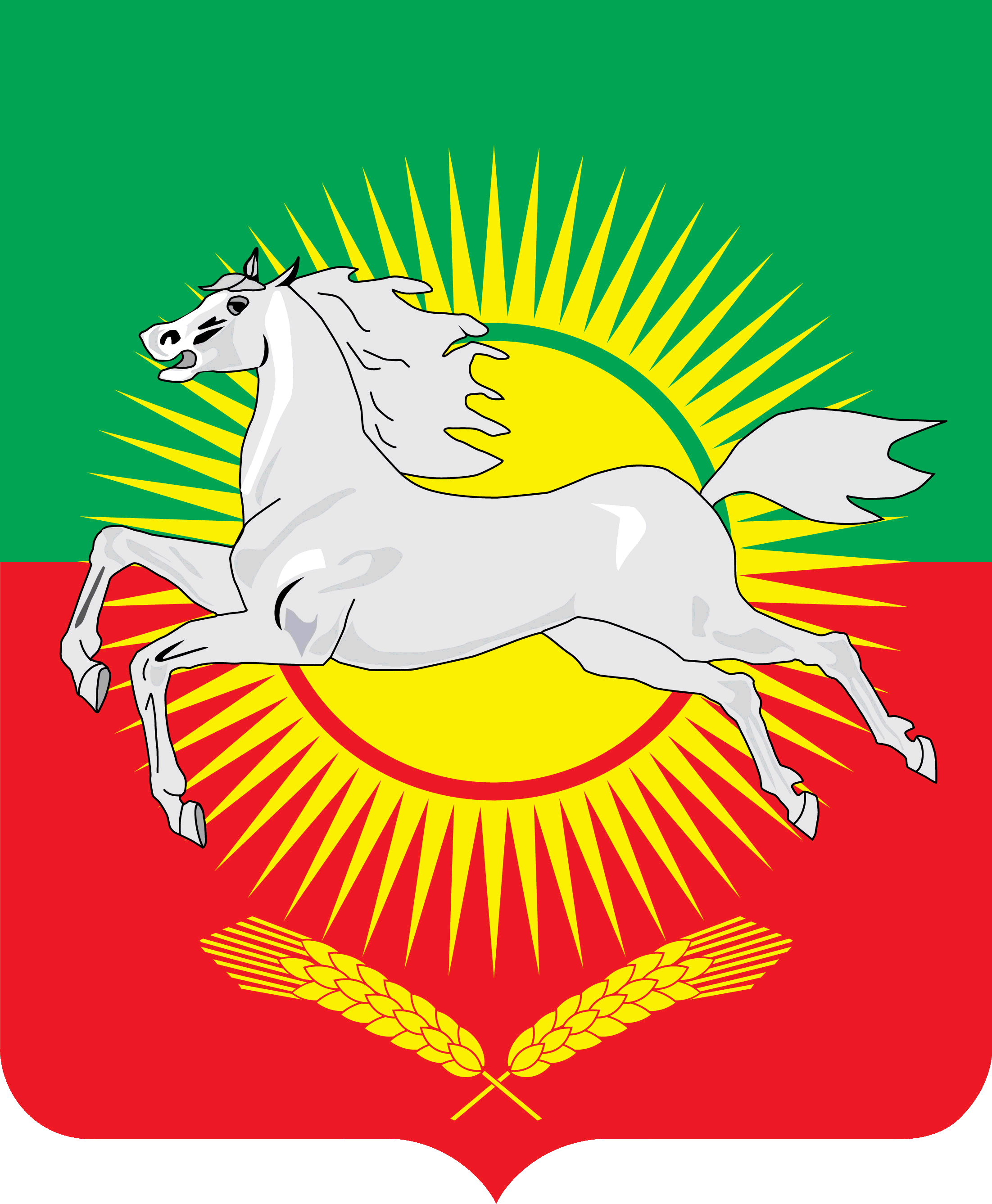 Структура расходной части бюджета Нурлатского муниципального района
2022 г.
2023 г.
2024 г.
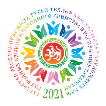 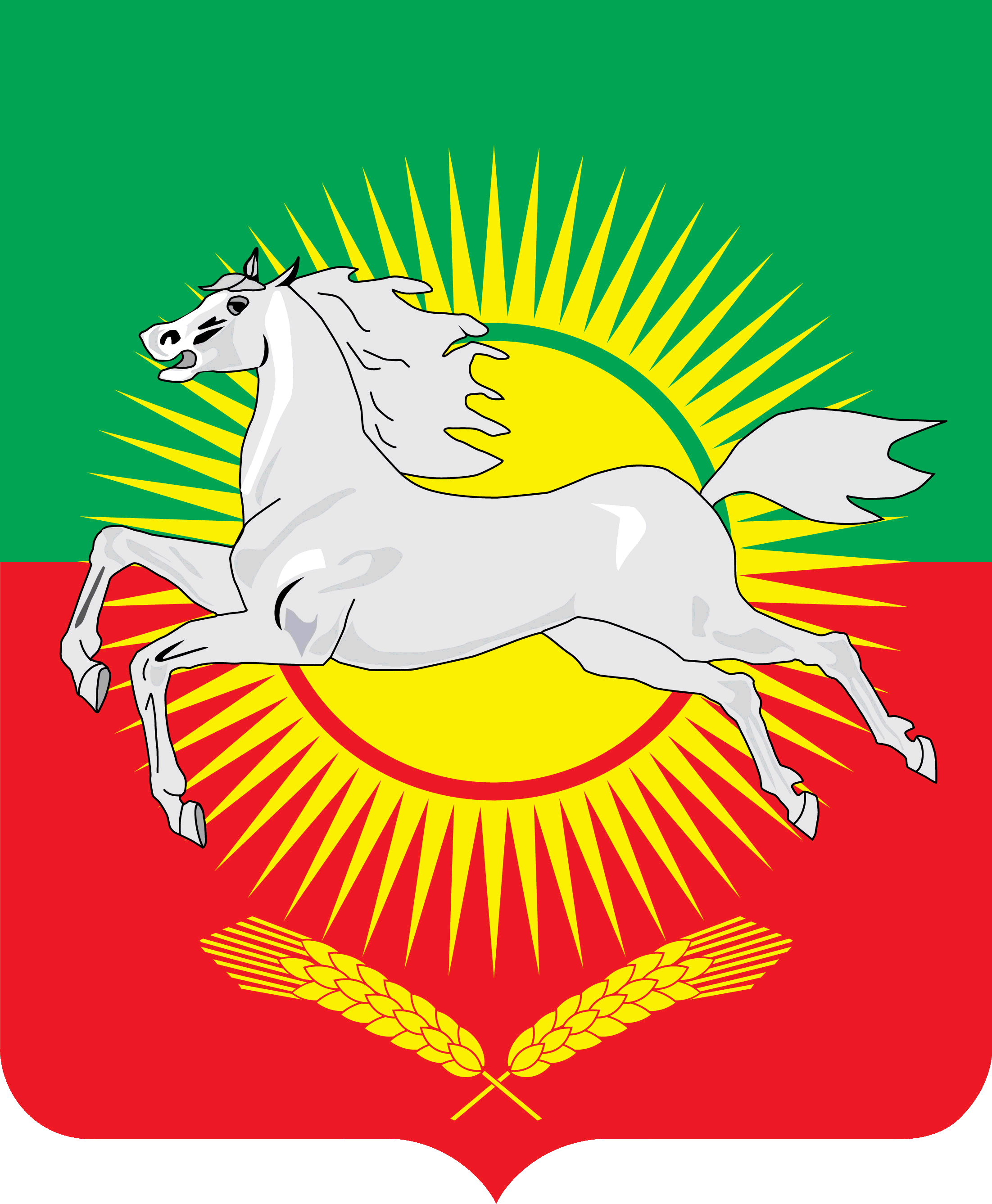 Проект бюджета Нурлатского муниципального района на 2022 год и плановый период 2023-2024 гг.
Факс:
8(84345)2-48-60
Телефон:
8(84345)2-48-60
Адрес:
г. Нурлат, ул. Г. Кариева, д.1 «А»
E-Mail:
nurl.fbp@tatar.ru